A day in the life of a Marketing Manager (Microsoft 365 Copilot)
Microsoft 365 Copilot
Buy
~1 hour per week
Areas of investment: Learning
Campaign management
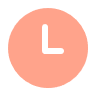 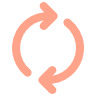 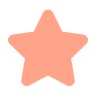 Benefits
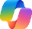 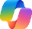 Copilot Chat2
Copilot Chat2
Dave  is a Marketing Manager at Contoso
8:00 am
8:30 am
10:00 am
Dave has missed an important product launch meeting and needs to learn what happened.
Dave receives more than 200 emails per day. He asks Copilot to quickly summarize all of the information he has about the project.
Dave now asks Copilot to recap of the launch meeting to remember some key dates for an update to his leadership team.
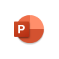 Copilot in PowerPoint
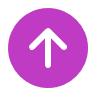 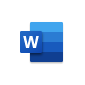 Copilot in Word
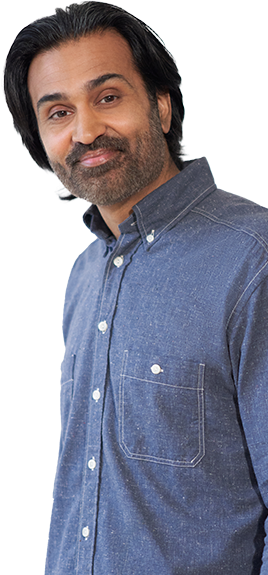 Example prompt What decisions were made in this meeting. Were there any disagreements on the decisions. List the pros and cons of each decisions.
Example prompt Summarize my emails from the past few days that mention this project. Organize the topics in a table with columns for topic, update, and actions items.
Example prompt Summarize the launch meeting and then draft an email to my leadership team updating them on the delay to this project.
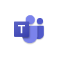 Copilot in Teams
2:00 pm
11:00 am
Its time for Dave to create the product pitch deck. He uses the specification document he edited before lunch to create the deck.
Dave needs to update the specifications for the product launch documentation
Example prompt Create a presentation from [product specification document]
Example prompt Create a 50-word elevator pitch for this product including a catchy tag line at the top.